Intelligence Without RepresentationRodney Brooks, MIT, 1991
Ryan Keedy
April 18th, 2012
“New” Approach
Problem of human intelligence is too vast to tackle as a whole
Too complex to “correctly” divide into sub-systems
Different approach:
Incrementally build up intelligent systems, resulting in complete systems at each step
At each stage, let the system loose in the real world with real sensing and real action
Introduction
After experimenting with several versions of “Creatures”, they have a hypothesis and conclusion
Conclusion: Explicit models/representations of the world are inferior to using the world as its own model
Hypothesis: “Representation is the wrong unit of abstraction in building the bulkiest parts of intelligent systems”
“Representation has been the central issue in artificial intelligence work over the last 15 years only because it has provided an interface between otherwise isolated modules and conference papers”
A Story
Suppose a bunch of researchers in the 1890s were put on a 747 for a few hours
They would return to their time with (unrealistic) excitement and expectations
Ultimately, they would probably think about the problem all wrong, focusing on the wrong things
Especially if they split it up into sub-systems
Evolution
Single cells emerged 3.5 billion years ago
Photosynthetic plants: 2.5 billion years ago
Vertebrates: 550 MY ago
Dinosaurs: 330 MY ago
Mammals: 250 MY ago
Primates: 120 MY ago
Great apes: 18 MY ago
Humans: 2.5 MY ago
Invented agriculture: 19,000 years ago
Writing: 5,000 years ago
“Expert” knowledge: 100’s of years ago

Conclusion: Maybe intelligence isn’t that hard
At least compared to the stuff leading up to it
AI Researchers
Guilty of defining problems as having AI and non-AI component to make them tractable
In order to secure funding for real world apps, new slogan was: “Good representation is the key to AI”
Abstraction (of say a chair) is required to simplify the problem so that AI can go to work
Abstraction is at the heart of the problem
“There is no clean division between perception (abstraction) and reasoning in the real world”
Incremental Intelligence
“Creatures” must:
Cope with changes in its dynamic environment
Be robust with respect to changes in the environment
Maintain multiple goals, adapting to changing circumstances
Have a purpose; do something
Engineering Problem
Decomposition by function
Problematic in that most researchers choose their own (convenient) inputs/outputs that may not interface
Decomposition by activity
If each “layer” works by itself, a creature can be built up incrementally
Advantages of Decentralization
Low-level, simple layers can react quickly to dangers/changes
Changes in the environment less likely to lock up the creature
Scalable to increasing requirements
Purpose implicitly instilled by high-level layers
No need for traditional decision-making
Notes on a Creature
Collection of competing behaviors
Carefully engineer all the interactions in the system
Saves time over evolution
No rules, variables, choices
Complexity of behavior has more to do with complexity of environment than of creature
Example Creature
3 layers (low to high)
Avoidance (via sonar)
Wander about
Explore distant places
Layers communicate two ways:
Suppression (input)
Inhibition (output)
Lower levels never rely on higher levels’ existence
Creature Layout
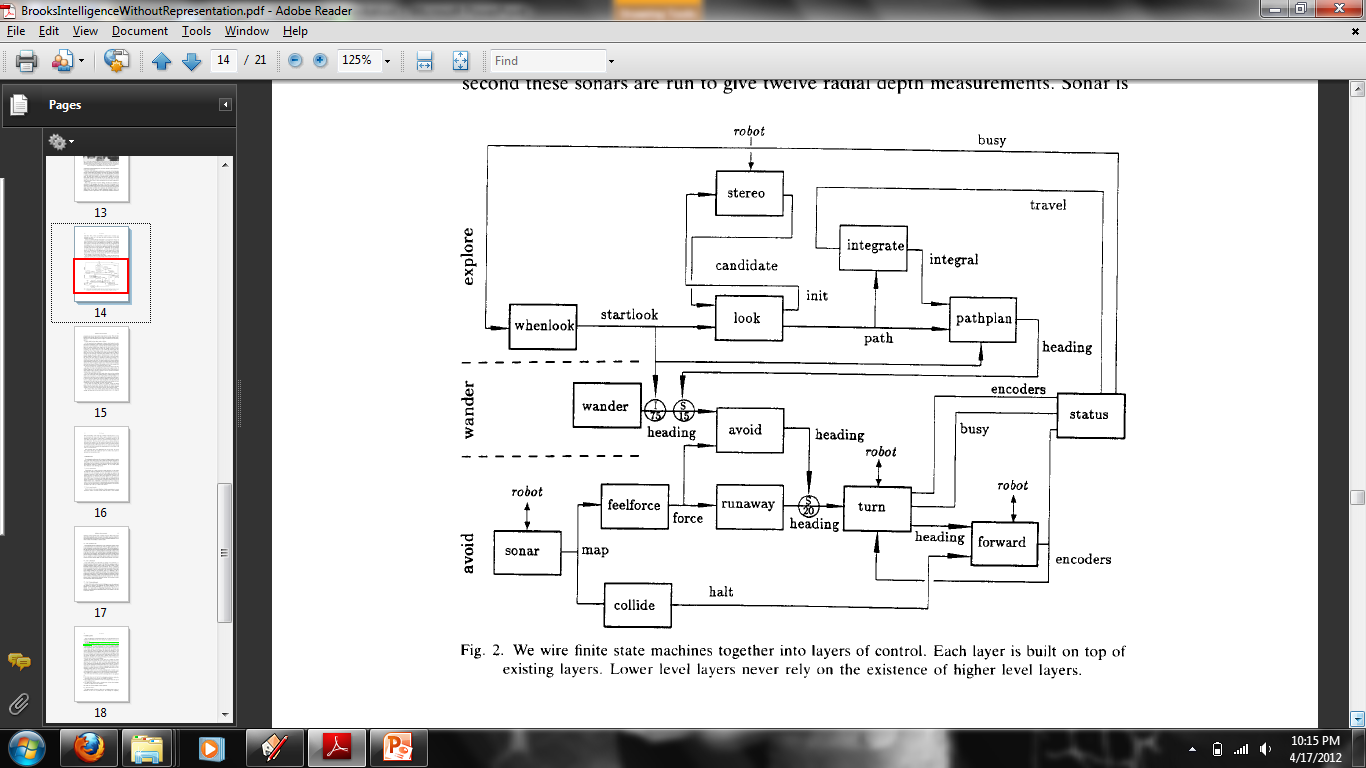 Example Creatures
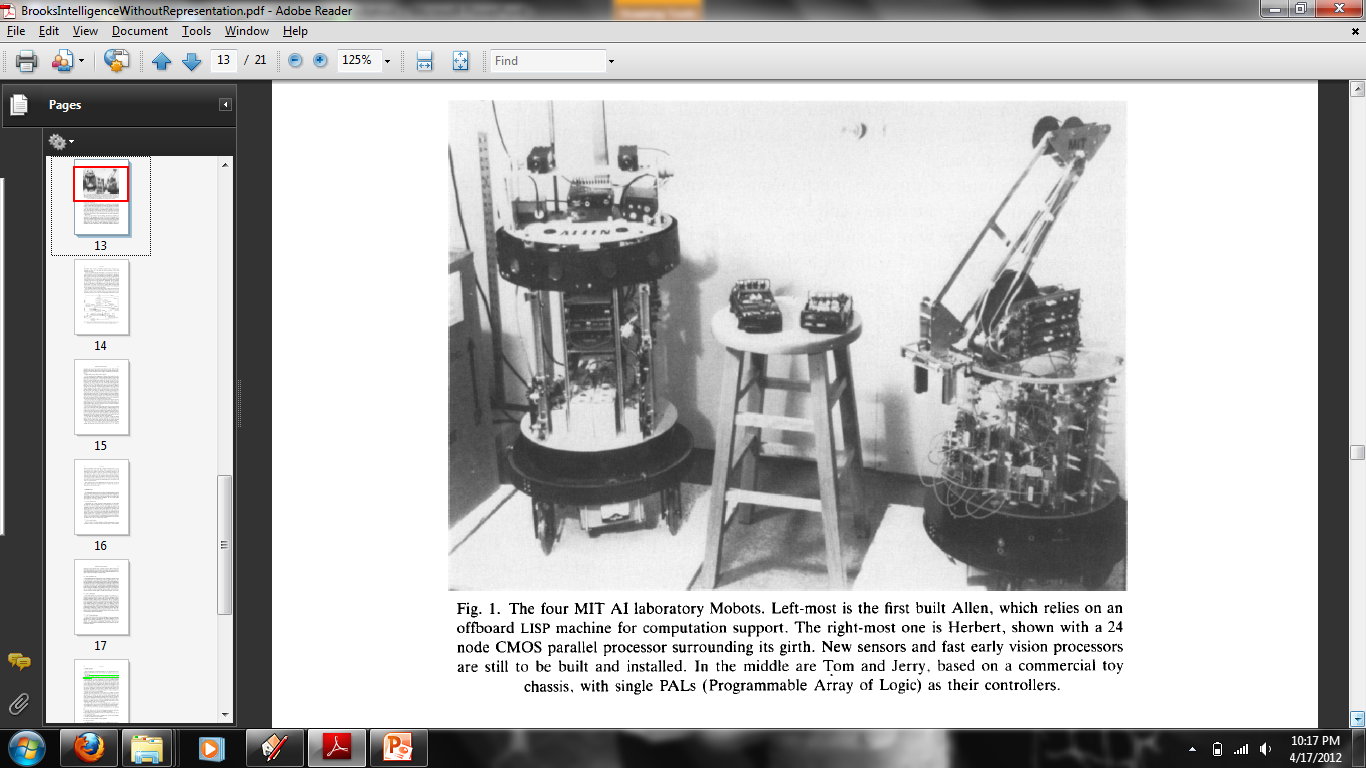 What This Is NOT
Connectionism
Neural networks
Production Rules
Blackboard
German Philosophy
Claim that as of mid-1987 the robots are the most reactive real-time mobile robots in existence
Questions to Answer
How many layers can be added before the interactions become too complex to continue
How complex can behaviors be without central representation
Can higher level functions (learning) occur in fixed topology networks of simple finite state machines
Proof of concept: attempt to build a creature to find and collect empty soda cans